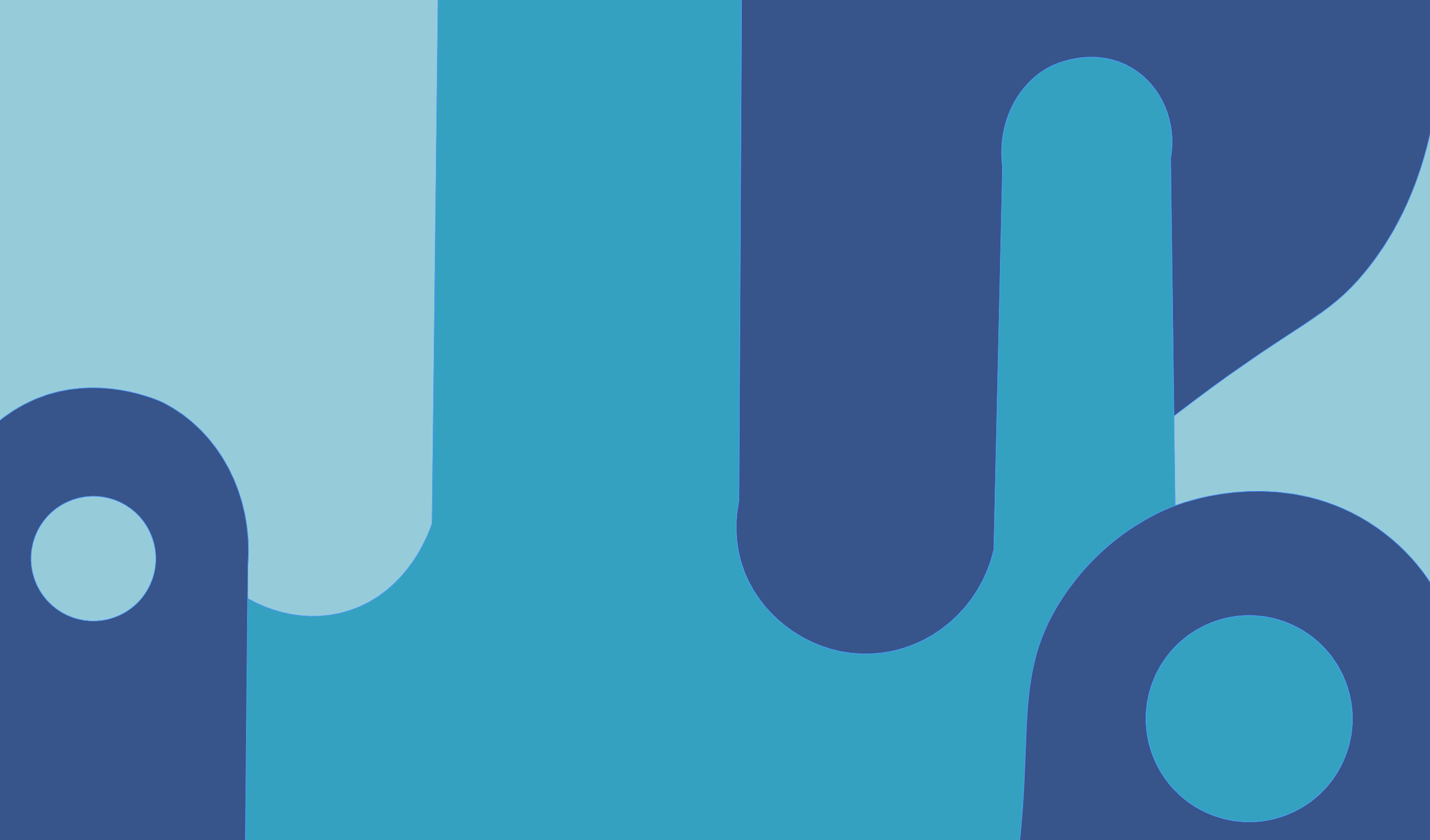 Panama – Planning Test von:
[Dein Name]
Mit diesem Planning Test möchten wir herausfinden 
wer Du bist und wie Du (strategisch) denkst. 
Gleichzeitig erhältst du schonmal einen kleinen Einblick 
in unsere Arbeitsweise innerhalb der Strategie.

Viel Spaß beim Bearbeiten!
Los geht’s – Das solltest du beachten
1. Nimm dir Zeit!
2. Fasse dich kurz!
3. Sei du selbst!
Nimm dir ausreichend Zeit, um die Aufgabenstellung in Ruhe zu lesen und zu verstehen.

Gute Erkenntnisse findet man nicht auf die Schnelle oder ohne Umwege. Das bedeutet auch, bei Recherchen hartnäckig zu bleiben und Bestehendes zu hinterfragen.
Verliere dich nicht in Details und fokussiere dich, bei deinen Antworten auf das was wirklich relevant ist.

Im Planning kommt es darauf an, die wesentlichen Informationen und Ideen prägnant auf den Punkt bringen zu können.
Jeder hat seine eigene Art und Weise an Lösungen zu arbeiten. Deshalb sei einzigartig und hab Spaß! Wir freuen uns auf deine originellen Antworten.
Bearbeite diese PowerPoint Präsentation und erstelle neue Slides für deine Antworten.
Schicke die fertige Präsentation anschließend als PDF an uns zurück.
3
Wer bist du
Steckbrief
Wo kommst du her?
Was hast du bis jetzt gemacht?
Was ist deine größte Leidenschaft?
Worauf freust du dich am meisten in Panama?
[Vorname, Name][Kontaktdaten]
4
Aufgabe 1 – Brand Baby!
Aufgabe 1
Brand Baby!
Jede Marke ist einzigartig, verfolgt unterschiedliche Visionen und erzählt ihre eigenen Geschichten. Welche hat es dir besonders angetan? Zeige uns deine Lieblingsmarke und sag uns in einem Satz, was sie für dich so besonders macht.

Beantworte außerdem folgende Fragen:
Wie lautet die Positionierung deiner Lieblingsmarke?
Wie lautet der Claim?
Für welche Werte steht die Marke?
6
Aufgabe 1
Brand Baby!
Wie unterscheidet sich deine Lieblingsmarke von der Konkurrenz? 

Analysiere drei der Wettbewerber deiner ausgesuchten Marke und ordne alle in einem Positionierungskreuz ein.
Achte auf passende Achsenbeschriftungen. 
Füge zu jedem Wettbewerber eine kurze Beschreibung ihrer Positionierung hinzu, so wie du sie wahrnimmst.
7
Aufgabe 2 – Campaign Shower!
Aufgabe 2
Campaign Shower!
Suche dir eine Kampagne aus und erkläre uns die dahinter stehende Strategie. Die Kampagne muss dafür nicht aus Panama kommen.

Beantworte außerdem folgende Fragen:
Wer ist die Zielgruppe der Kampagne?
Welcher Zielsetzung folgt die Kampagne?
Wie lautet die Kernbotschaft der Kampagne?
Warum ist die Strategie der Kampagne deiner Meinung nach gelungen oder auch nicht gelungen?
9
[Speaker Notes: r]
Aufgabe 3 – What The Fact!
Aufgabe 3
What The Fact!
Hinter jeder Strategie stecken ausgiebige Recherchen, unerwartete Insights und natürlich jede Menge Fakten.

Recherchiere die verschiedenen Nutzungsgründe für den ÖPNV in Deutschland. 
Achte auf aktuelle Daten.
Nutze seriöse und repräsentative Quellen.
Bereite die Daten verständlich und ansprechend auf.
11
[Speaker Notes: r]
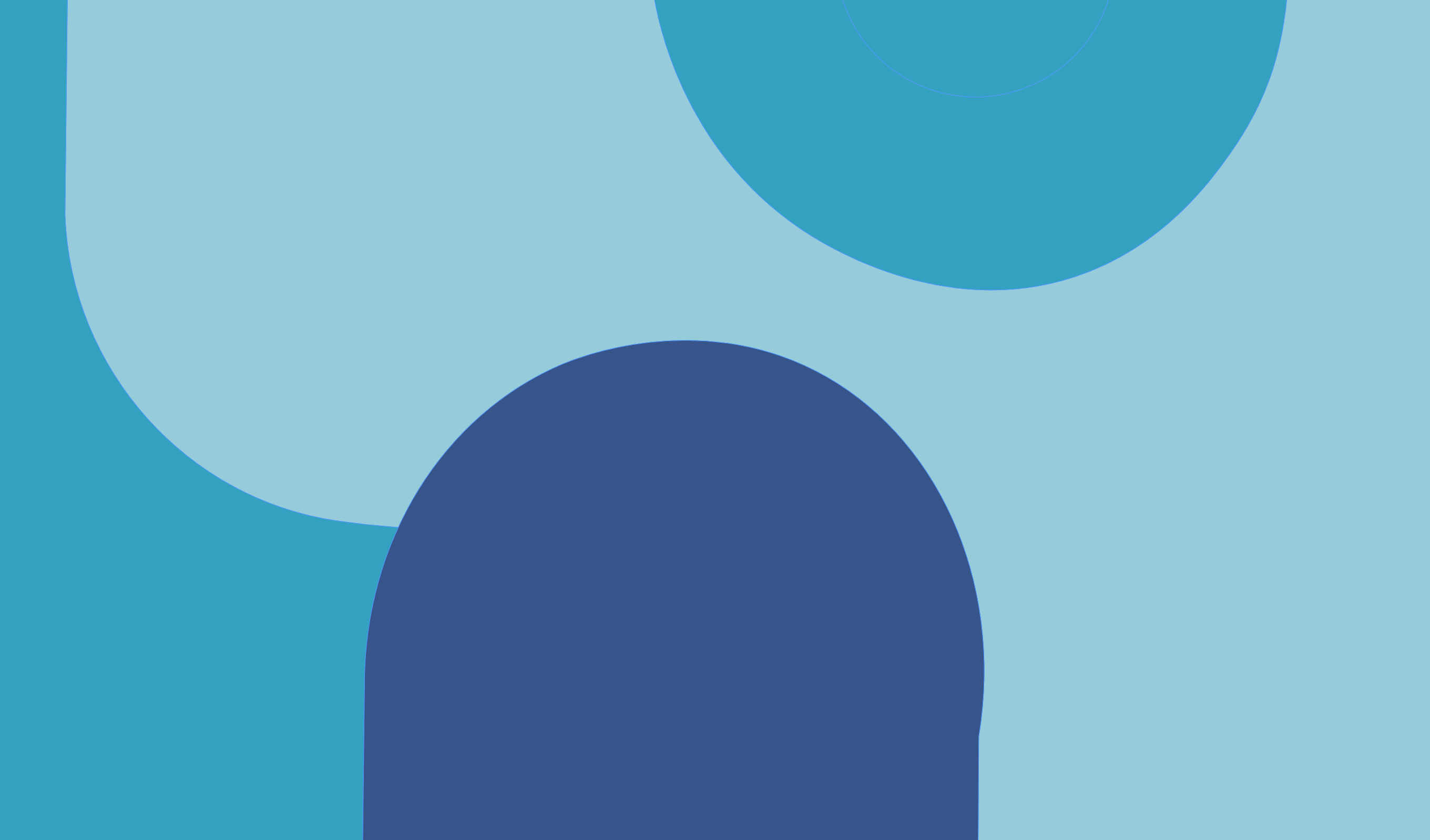 Danke.Wir freuen uns auf deine Ergebnisse.
Die von der Panama Werbeagentur GmbH erstellte Ausarbeitung ist ausschließlich für den Auftraggeber bestimmt. Die Bearbeitung, Verwertung, Vervielfältigung des Werkes ist nur mit Zustimmung der Agentur als Urheber zulässig. Copyright und alle Rechte vorbehalten.